Salud integral del cuerpo durante y después del embarazo
Introduzca la fecha y hora
Introduzca el logo de la organización
Red de Salud Maternal del Condado de San Bernardino
[Speaker Notes: ¡Le damos la bienvenida! Nos hemos reunido hoy aquí durante un breve espacio de tiempo para hablar de información sobre la salud integral del cuerpo durante y después del embarazo. Tanto si usted como alguien que conoce está embarazada, queda claro que hay mucha información sobre cómo estar saludable durante y después del embarazo, y esto a menudo puede ser un proceso más desafiante de lo que se espera. 

Por ello, la Red de Salud Maternal del Condado de San Bernardino trabajó junto a Expertos del Tema del condado para debatir las tres cosas más importantes que las familias deben saber sobre la salud integral del cuerpo durante y después del embarazo. Esta información ha servido de base para la presentación de hoy.]
Le damos la bienvenida
Introduzca la foto del presentador
Introduzca el nombre del presentador
Introduzca la organización
Introduzca el logo
Red de Salud Maternal del Condado de San Bernardino
[Speaker Notes: Mi nombre es [INTRODUZCA SU NOMBRE], represento a [INTRODUZCA LA ORGANIZACIÓN] y he trabajado en colaboración con la Red de Salud Maternal para brindarles esta información el día de hoy. 

[INTRODUZCA CUALQUIER ANTECEDENTE QUE CONSIDERE ÚTIL PARA QUE LOS PARTICIPANTES ENTIENDAN MÁS SOBRE USTED]

SI EL TIEMPO NOS LO PERMITE – 
Me gustaría que todas en esta habitación volteen a ver a la persona que está sentada a su lado y se presenten, comentándoles también sus expectativas con respecto a la presentación de hoy (de ser una presentación virtual, haga que sus participantes se presenten a través del chat).]
Al final de nuestro tiempo juntos, usted habrá aprendido sobre...
Nutrición y prevención de enfermedades.
Actividad física.
Salud bucal.
Introduzca el logo de la organización
Red de Salud Maternal del Condado de San Bernardino
[Speaker Notes: Los expertos locales en el tema identificaron las tres cosas más importantes para ayudar a las familias a favorecer su salud en general y la de sus hijos tanto durante el embarazo como directamente después del parto.

Entre estos colaboradores, se incluye a:
El Departamento de Salud Pública del Condado de San Bernardino - Nutrición
El Departamento de Salud Pública del Condado de San Bernardino - WIC
Smile SBC – Programa Local de Salud Bucal

Esperamos que, para el final de esta presentación, usted: 
Conozca nuestros consejos nutricionales para mantenerse a usted y a su hijo saludables durante y después del embarazo.
Entienda las maneras saludables de mantenerse físicamente activa.
Comprenda la importancia de una salud bucal durante y después del embarazo.

Estructuramos nuestro tiempo juntos para compartirle un poco de información, y que luego converse con otra participante sobre lo que ha aprendido. Por último, concluiremos nuestro tiempo juntos al brindarle a los participantes la oportunidad de hacer preguntas. 

¿Existe alguna pregunta antes de comenzar?]
Salud integral del cuerpo
3 cosas que necesita saber
Nutrición, actividad física y salud bucal
Red de Salud Maternal del Condado de San Bernardino
[Speaker Notes: Existe mucha información sobre la salud durante y después del embarazo pero, en esta presentación, hemos sintetizado los tres puntos principales que los expertos del tema coinciden en que son las cosas más importantes que las familias deben saber sobre la salud integral del cuerpo durante y después del embarazo, incluyendo:
Nutrición y prevención de enfermedades.
Actividad física, y 
Salud bucal.

Tras nuestro análisis sobre estos tres puntos, les brindaré ciertos recursos a dónde acudir en caso de necesitar apoyo.]
Nutrición y prevención de enfermedades
Favorezca el crecimiento de su bebé y mantenga un peso saludable antes y después del parto comiendo diversos alimentos.
Enfóquese en los nutrientes.
Ácido fólico, hierro, calcio, colina, omega-3, vitamina B, vitamina C y vitamina D. 
Tome un suplemento prenatal diario.
Evite la carne cruda o poco cocida, pescado, huevos y comidas no pasteurizadas.
Evite el consumo de alcohol, drogas, cigarrillos y cafeína.
¡Visite a su médico a tiempo y con regularidad!
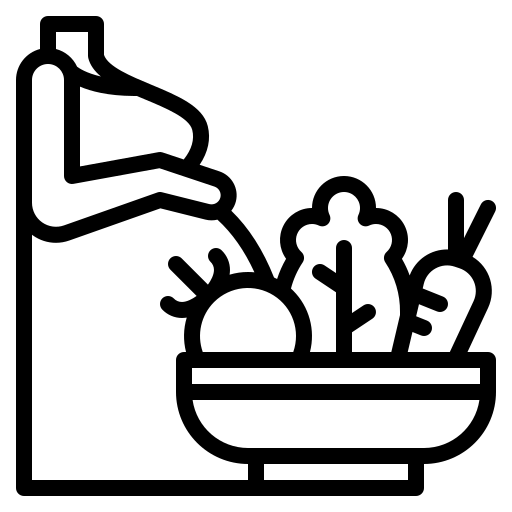 Red de Salud Maternal del Condado de San Bernardino
[Speaker Notes: Favorezca el crecimiento de su bebé y mantenga un peso saludable antes y después del parto comiendo diversos alimentos. Los expertos en el tema le ofrecen los siguientes consejos para mantener una dieta saludable durante y después del embarazo:
 
Coma distintas frutas y vegetales frescos cada día y balancee sus comidas con los suficientes carbohidratos y proteínas. Además, beber agua y evitar las bebidas azucaradas es importante para que mantenga un peso saludable durante su embarazo. Los Expertos en el Tema quieren que usted tenga una regla general de que cada comida deberá tener la mitad de una fruta y vegetales y, adicional a esto, le animan a utilizar MyPlate para encontrar lineamientos más específicos sobre las porciones, como: 
Vegetales (2-3 tazas o más).
Cereales integrales (6 a 8 onzas).
Proteínas (6 a 7 onzas).
Lácteos bajos en grasa o sin grasa (3 tazas).
Frutas (2 tazas).
Tome agua y elija aquellos alimentos con la menor cantidad de azúcares agregados, sodio y grasas saturadas.
Además de alimentarse con una dieta balanceada, los expertos en el tema quieren que se enfoque en los siguientes ocho nutrientes durante su embarazo:
Ácido fólico. 
Hierro.
Calcio.
Colina. 
Ácidos grasos omega-3.
Vitamina B.
Vitamina C.
Vitamina D.
Además de estos nutrientes, tomar un suplemento prenatal cada día puede ayudarle a obtener los nutrientes que su cuerpo necesita para favorecer su salud y la de su bebé. 
Evite o limite las siguientes comidas, ya que pueden aumentar su riesgo de enfermedades alimentarias:
leche cruda o sin pasteurizar, jugo y quesos, como el blando o Queso Fresco.
carne cruda o poco cocida, pescado y huevos.
Por último, evite el alcohol, drogas, fumar cigarrillos y limite su consumo de cafeína, ya que tales sustancias pueden afectar gravemente al desarrollo de su bebé durante su embarazo y período de lactancia. 

Así mismo, es importante que visite a su médico regularmente durante y después de su embarazo. Muchas mujeres embarazadas visitan a sus médicos irregularmente o tarde en su embarazo, pero es importante que la supervisen tan pronto como sea posible y a lo largo de cada uno de sus trimestres.]
Actividad física
Las actividades de ejercicio moderado brindan beneficios durante el embarazo, para el parto y tras el mismo.
Realice actividades aeróbicas moderadas por al menos 20-30 minutos cada día.
Yoga, lamas, pilates, caminatas rápidas, natación.
Los niños desde el nacimiento hasta los cinco años necesitan 90 minutos de actividad física al día.
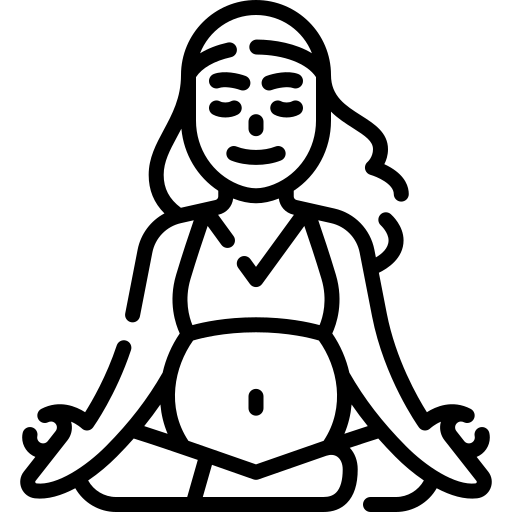 Red de Salud Maternal del Condado de San Bernardino
[Speaker Notes: Las actividades de ejercicio moderado brindan beneficios durante el embarazo, para el parto y tras el mismo. Los expertos en el tema ofrecen distintas maneras en las que puede mantenerse activa físicamente durante y después del embarazo, y cómo promover una actividad física con su hijo tras el parto.

Para las mamás: 
Es importante que mantenga sus niveles de actividad diaria estando embarazada. Sin embargo, algunos ejercicios podrían incrementar sus probabilidades de sufrir una lesión. Consulte con su médico si comenzar o continuar con sus actividades de ejercicio es seguro.
El ejercicio regular tiene muchos beneficios durante el embarazo:
Reduce los dolores corporales experimentados durante el embarazo.
Alivia el estreñimiento. 
Reduce el riesgo de diabetes e hipertensión arterial y el aumento excesivo de peso.
El ejercicio regular después del parto tiene muchos beneficios:
Le ayuda a perder el peso extra ganado durante el embarazo.
Incrementa su energía.
Le ayuda a dormir mejor.
Mejora su estado de ánimo.
Las mujeres embarazadas deberían hacer al menos 150 minutos (20-30 minutos, 5 días a la semana) de actividad aeróbica moderada cada semana. 
Estas actividades de intensidad moderada incluyen caminatas rápidas, natación, yoga o jardinería.  
Debe evitar deportes y actividades que aumenten su probabilidad de caerse o que sean de contacto.
Aquellas mujeres con antecedentes o riesgo de parto prematuro deben reducir su AF durante el tercer trimestre.

Para los bebés:
Los niños desde el nacimiento hasta los cinco años necesitan 30 minutos de actividad estructurada y 60 minutos de actividad física no estructurada al día.
Una actividad estructurada es una actividad dirigida por un adulto en la que le proporciona a su hijo instrucciones o reglas (como gatear, jugar con rompecabezas, etc.).
Una actividad no estructurada está dirigida por el niño y éste puede hacer libremente lo que le interesa sin indicaciones (exploración al aire libre y en el patio).]
Salud bucal
Cepillarse los dientes y las revisiones regulares con el odontólogo mantienen tanto a usted como a su bebé saludables.
Visite al odontólogo cada 6 meses y siga haciéndolo cuando esté embarazada.
Cepíllese dos veces al día.
Utilice hilo dental una vez al día.
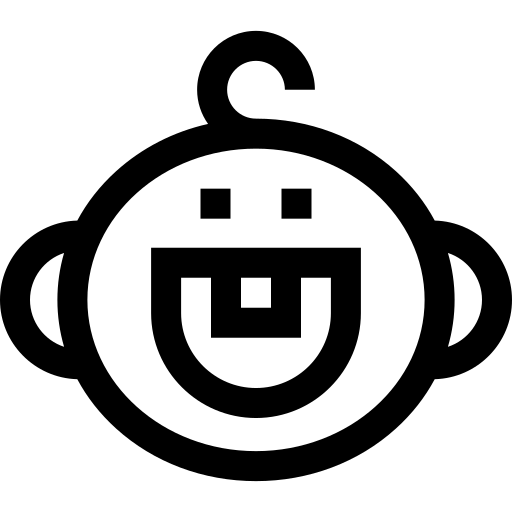 ¡Su bebé deberá ser revisado por un odontólogo en su primer cumpleaños (o cuando le salga su primer diente)!
Red de Salud Maternal del Condado de San Bernardino
[Speaker Notes: Cepillarse los dientes y las revisiones regulares con el odontólogo mantienen tanto a usted como a su bebé saludables. Los expertos en el tema subrayan la importancia de acceder a la atención dental durante el embarazo y han ofrecido los siguientes consejos para que mantenga un cuidado adecuado de su salud bucal y la de su bebé. 

Para las mamás: 
Cepíllese dos veces al día con un cepillo de dientes suave y una cantidad de pasta de dientes con flúor del tamaño de un guisante. 
Utilice hilo dental una vez al día para sacar la comida que se quede entre sus dientes.
Los signos de caries y enfermedad de las encías pueden ser peligrosos para usted y su bebé en desarrollo si no se detectan a tiempo.
Gingivitis en el embarazo.
Mayor riesgo de parto prematuro, preeclampsia y diabetes gestacional.
Es seguro recibir atención odontológica durante el embarazo. Visite a su odontólogo dos veces al año o cada 6 meses.

Para los bebés:
Limpie las encías de su bebé después de cada comida para reducir las bacterias.
Cepille los dientes de su hijo con una cantidad de pasta dentífrica con flúor del tamaño de un grano de arroz.
¡Evite compartir gérmenes causantes de caries de su boca a su hijo! No comparta tenedores, cucharas, tazas, etc. porque puede contagiar a su hijo las bacterias que provocan las caries. 
Lleve a su bebé al odontólogo cuando le salga su primer diente o en su primer cumpleaños.]
Recursos para apoyarla
Para encontrar otros recursos cerca de usted, llame al 2-1-1.
Red de Salud Maternal del Condado de San Bernardino
[Speaker Notes: Hay numerosos recursos en el Condado de San Bernardino disponibles para apoyarle a usted y a su familia en todas las áreas de la salud. Algunos ejemplos de recursos que pueden ayudarle o ponerle en contacto con los servicios que necesita son los siguientes: 
WIC del SBC: El programa WIC ayuda a las familias, mujeres embarazadas, madres primerizas, bebés y niños pequeños a obtener alimentos saludables, educación nutricional y recursos comunitarios sin costo alguno, para mantenerse sanos y activos. Llame a su oficina para ver si su familia tiene derecho a los servicios.
Programa de Nutrición del SBC: El Programa de Nutrición provee educación sobre hábitos de nutrición saludables y puede apoyarlo a usted y a su familia en el acceso a alimentos saludables y en el desarrollo de hábitos de actividad física.
Smile San Bernardino: Smile San Bernardino puede ayudarle a encontrar un odontólogo y a acceder a recursos educativos sobre salud bucal.]
Salud integral del cuerpo
Conversemos...
Red de Salud Maternal del Condado de San Bernardino
[Speaker Notes: Ahora que hemos revisado las tres cosas más importantes que los expertos del tema quieren que conozca sobre la salud integral del cuerpo durante y después del embarazo, debatamos lo que aprendimos y consideremos cómo esta información aplica a sus necesidades particulares.]
Piense – Participe – Comparta
¿Cuál fue la idea más importante que aprendió durante nuestro tiempo juntos?
Red de Salud Maternal del Condado de San Bernardino
[Speaker Notes: Hoy van a formar pareja con otra persona y van a dedicar un minuto cada una a compartir cuál ha sido la idea más importante que han aprendido durante esta presentación.

Quizá desee apoyarse en su experiencia personal con la salud integral del cuerpo durante y después del embarazo y en los obstáculos a los que se enfrenta (o enfrentó), o en los recursos sobre los que le gustaría saber más.]
Discusión grupal
¿Hubo algo de lo que haya aprendido hoy que le sorprendiera?
Red de Salud Maternal del Condado de San Bernardino
[Speaker Notes: ¡Muy bien! Volvamos a reunirnos como grupo y conversemos brevemente sobre lo aprendido el día de hoy.  ¿Hubo algo de lo que haya aprendido que le sorprendiera?]
Reflexión personal
¿Hay algo NUEVO que planee hacer para fomentar su salud general y la de su bebé durante el embarazo o directamente después del parto?
Red de Salud Maternal del Condado de San Bernardino
[Speaker Notes: Antes de irse, quiero que se tome un momento para pensar si piensa hacer algo nuevo para apoyar su salud general o la de su bebé durante su embarazo o directamente después del parto.]
Salud integral del cuerpo
¿Preguntas?
Red de Salud Maternal del Condado de San Bernardino
[Speaker Notes: Me encantaría conocer sus opiniones. Tenemos 5 minutos para preguntas. Siéntase en libertad de exponer su pregunta a todo el grupo, y daré lo mejor de mi para responderla o la referiré a alguien que pueda hacerlo.]
¡Gracias!
Publicado en 2021. Para conocer más sobre la MHN, visite nuestro sitio web:
https://www. maternalhealthnetworksb.com
Red de Salud Maternal del Condado de San Bernardino
[Speaker Notes: ¡Gracias por pasar tiempo conmigo el día de hoy! 

Esta presentación fue desarrollada en colaboración con la Red de Salud Maternal del Condado de San Bernardino, una asociación comprometida con el apoyo a las familias antes, durante y después del embarazo. Para conocer más sobre la Red de Salud Maternal, visite su sitio web www.maternalhealthnetworksbc.com.]